CULTURAL APPROACH
José and Terry
Introduction
Theory (10 minutes)
Survey Results (15 minutes)
Canadian Political Culture (10 minutes)
Political Culture Around the World (or at least around the group)
Preparation (10 minutes)
Discussion (30 minutes)
Conclusion (5 minutes)
Instructor Wrap-up (10 minutes)
OUTLINE
The Political culture of the State – according to Almond, political culture is a collection of attitudes, values, feelings, information and political skills among its citizens. Similar to the way people’s attitudes are affected by their behavior, the political culture affects the behavior of its citizens and leaders in the political system.

The Political Culture should be examined through three levels: 
The system level
The policy level
The process level
THEORY (1/5)
THREE ASPECTS THE POLITICAL CULTURE
THEORY (2/5)
THEORY (3/5)The System Level
The System level examines  the degree of legitimacy attributed by citizens to the fundamental values that make the political system. When citizens believe they must obey the rules, the legitimacy of the fundamental values and governance is high. When citizens see no reason to obey the rules or obey only out of fear, the legitimacy of government and fundamental values is low.
The source of legitimacy by virtue of tradition, ideology, policy or civic participation has important implications for the efficiency and stability of the political system
THEORY (4/5)The Process Level
The process level examines the extent of political participation of citizens in political processes in the country. The political involvement is measured according to the state division of citizens into three groups:
Participants - citizens that are involved and understand politics, can require political demands and divide their support among various political leaders.
Citizens-natives - citizens who humbly obey government officials and law, but do not vote and involve themselves in politics.
Narrow-minded citizens  are only involved in family and community life and therefore are hardly aware of government and politics.
The Policy level examines the level of political support that citizens provide to their governance. For that- they need to possess the understanding of  the important issues for citizens  of the their country  and how the state should implement these issues.

There are different political views among different societies: some prefer private property, social mobility and materialism;  others  attach importance to acquire common, minimum standards and equality for all. There are societies that value more welfare and security, while others prefer more freedom and justice.
THEORY (5/5)The Policy level
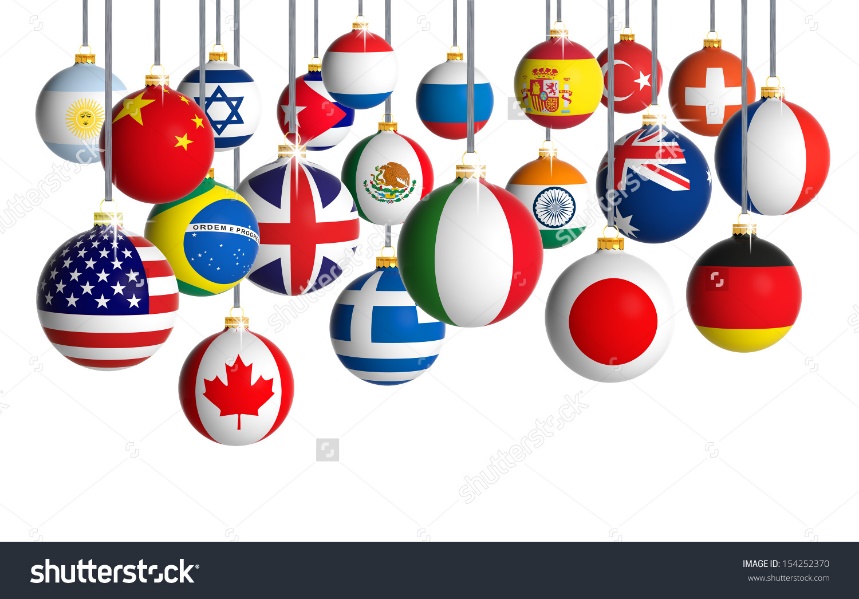 DIFFERENT COUNTRIES
INFLUENCE OF PERCEPTION
SURVEY RESULTS(Students Class 44th)Tool of Research – Google Forms
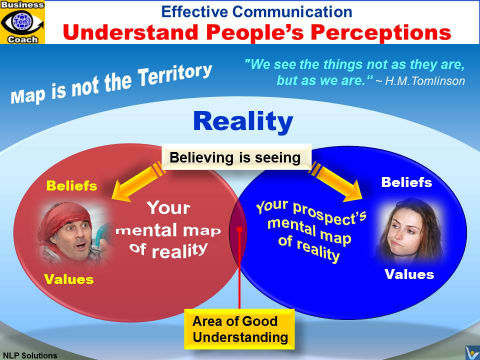 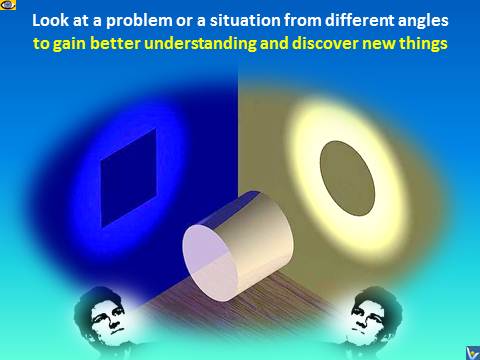 SURVEY RESULTS(Students Class 44th)Tool of Research – Google Forms
DIFFERENTS PERCEPTIONS
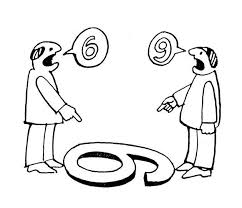 SURVEY RESULTS(Students Class 44th)Tool of Research – Google Forms
DIFFERENTS PERCEPTIONS
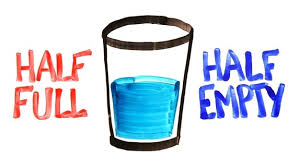 SURVEY RESULTS(Students Class 44th)Tool of Research – Google Forms
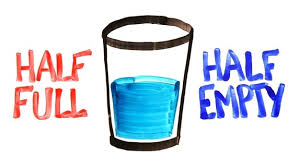 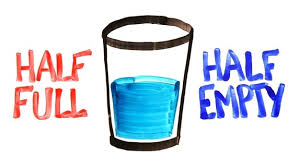 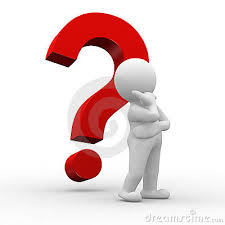 DIFFERENTS PERCEPTIONS
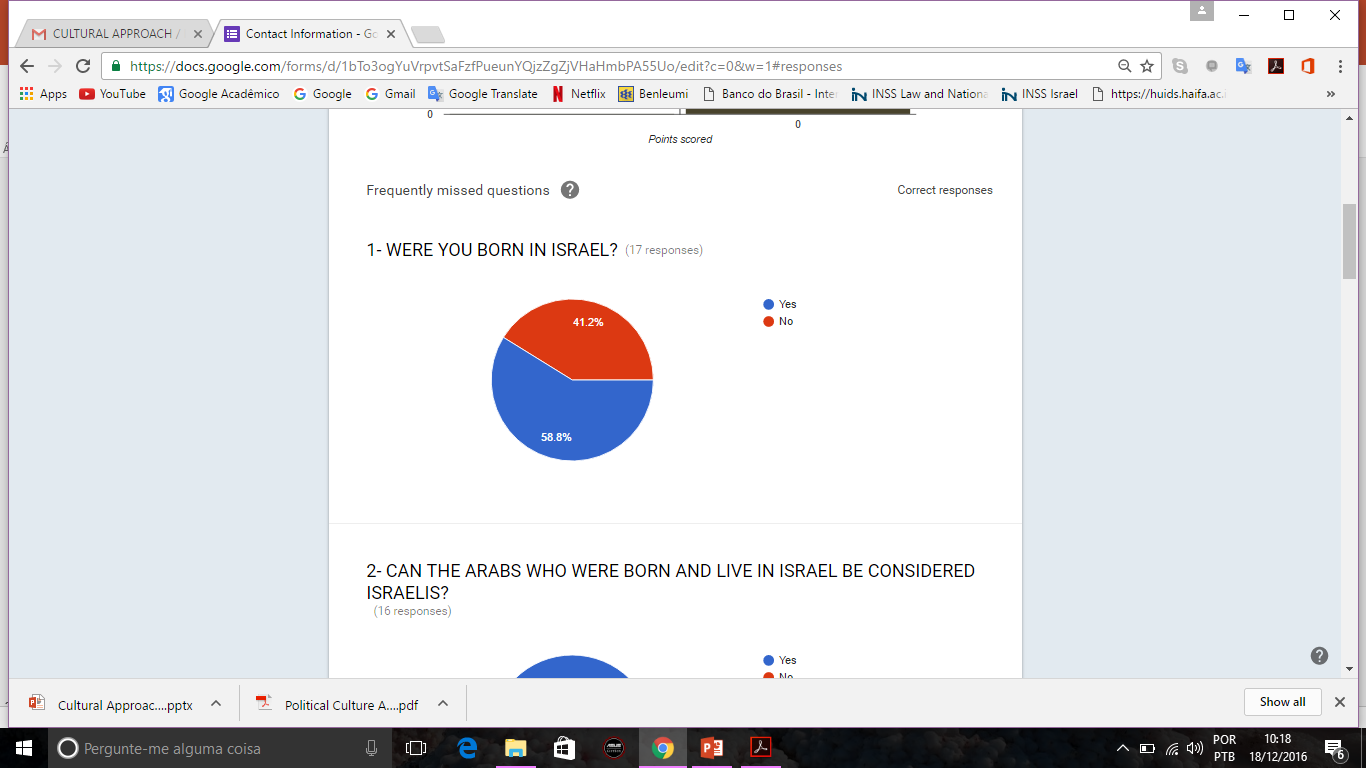 SURVEY RESULTS(Students Class 44th)Tool of Research – Google Forms
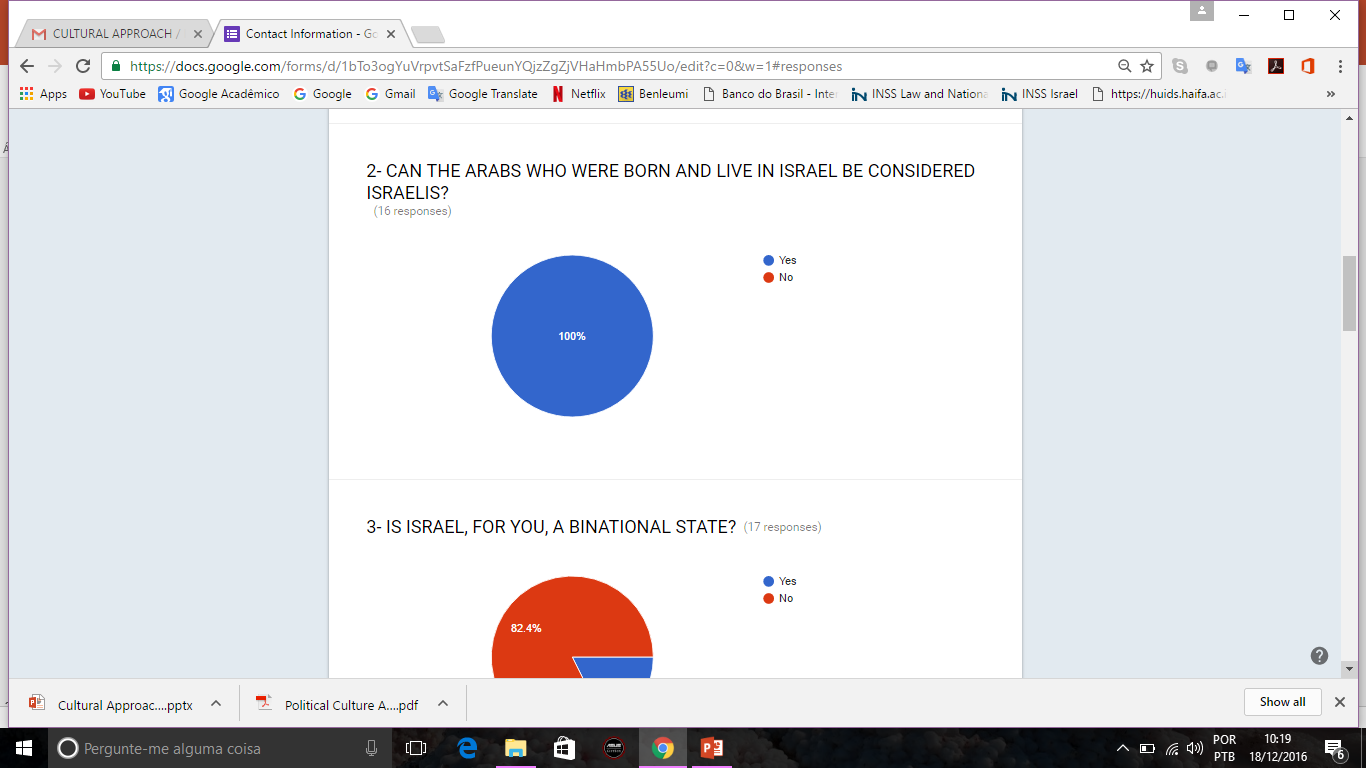 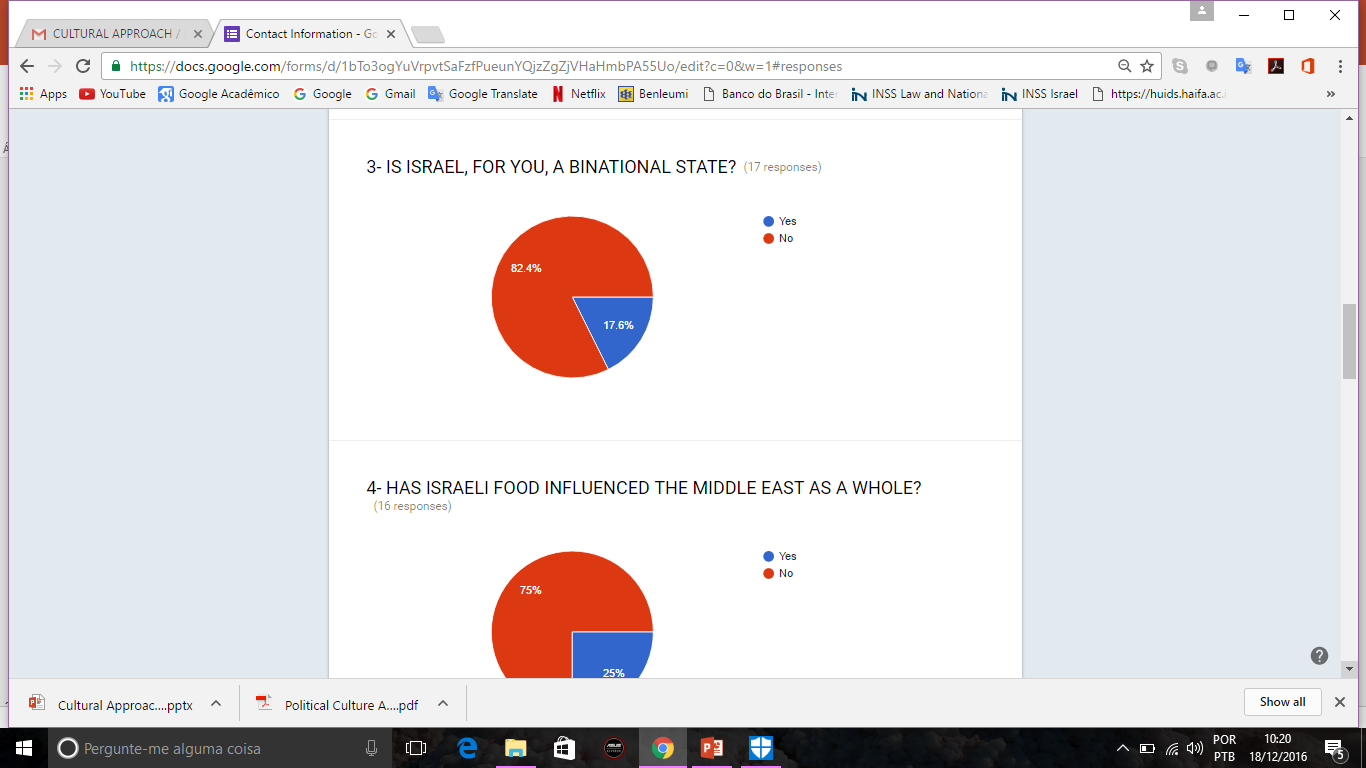 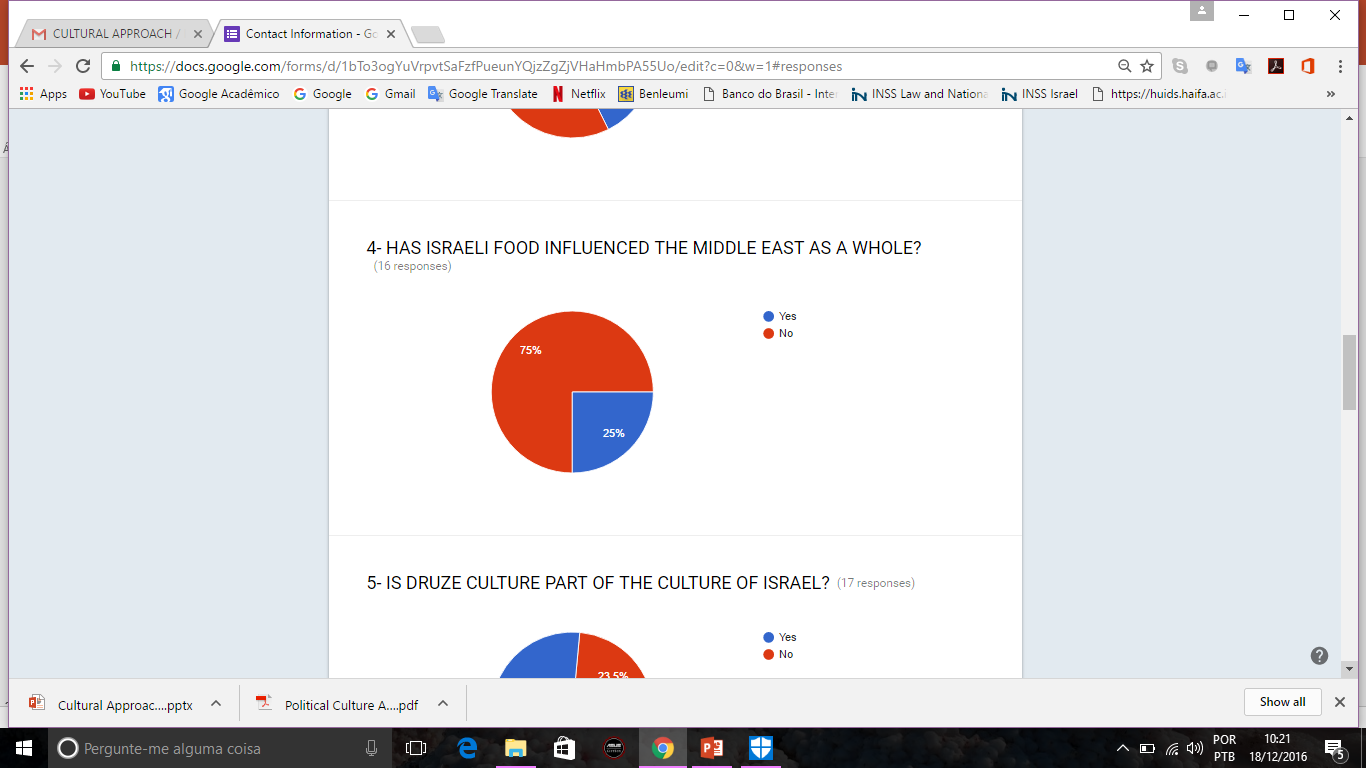 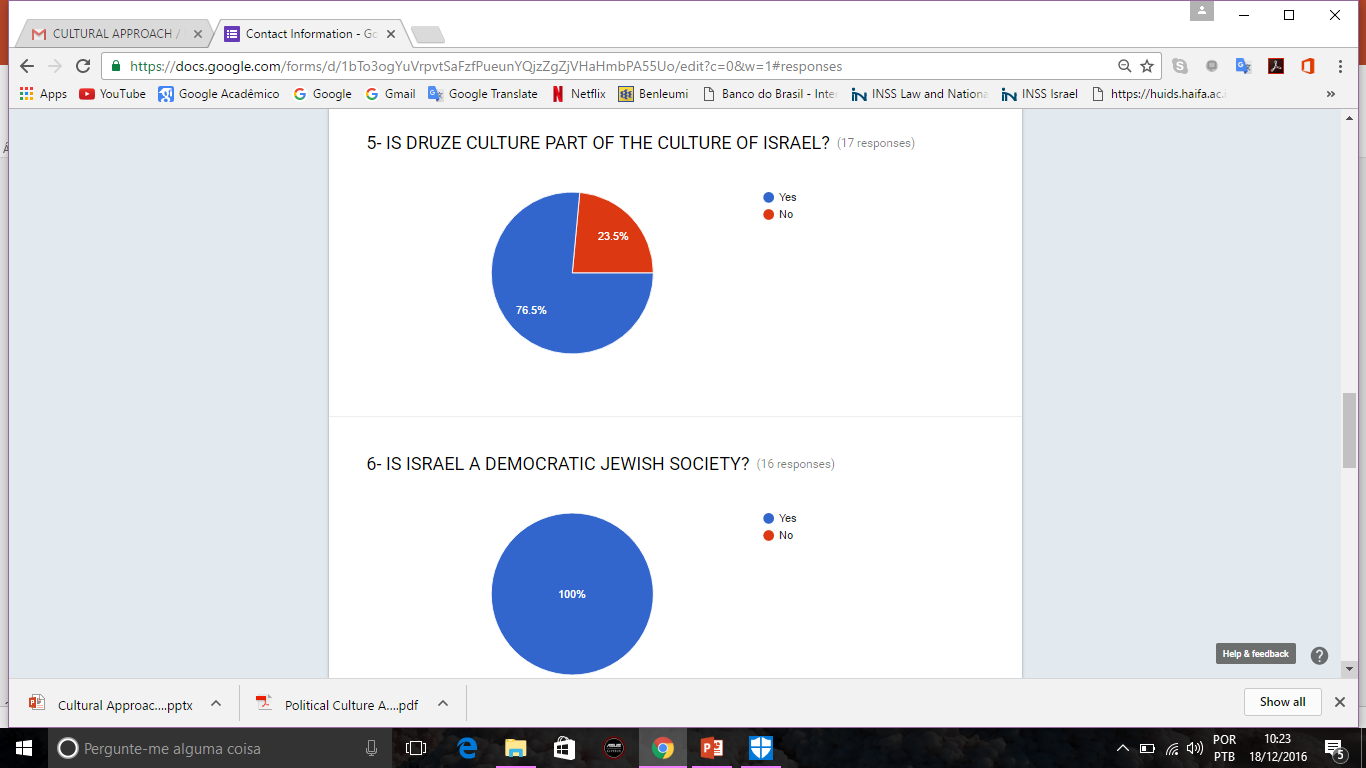 SURVEY RESULTS
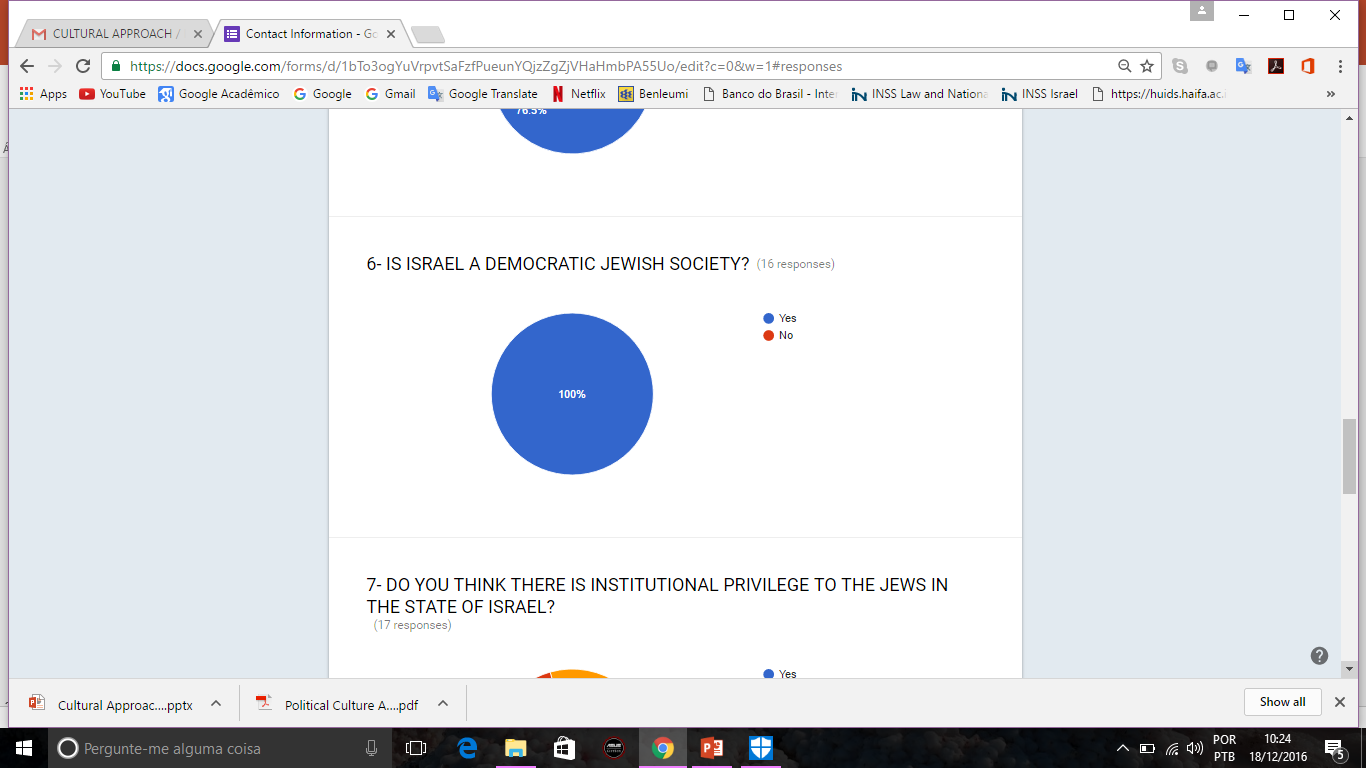 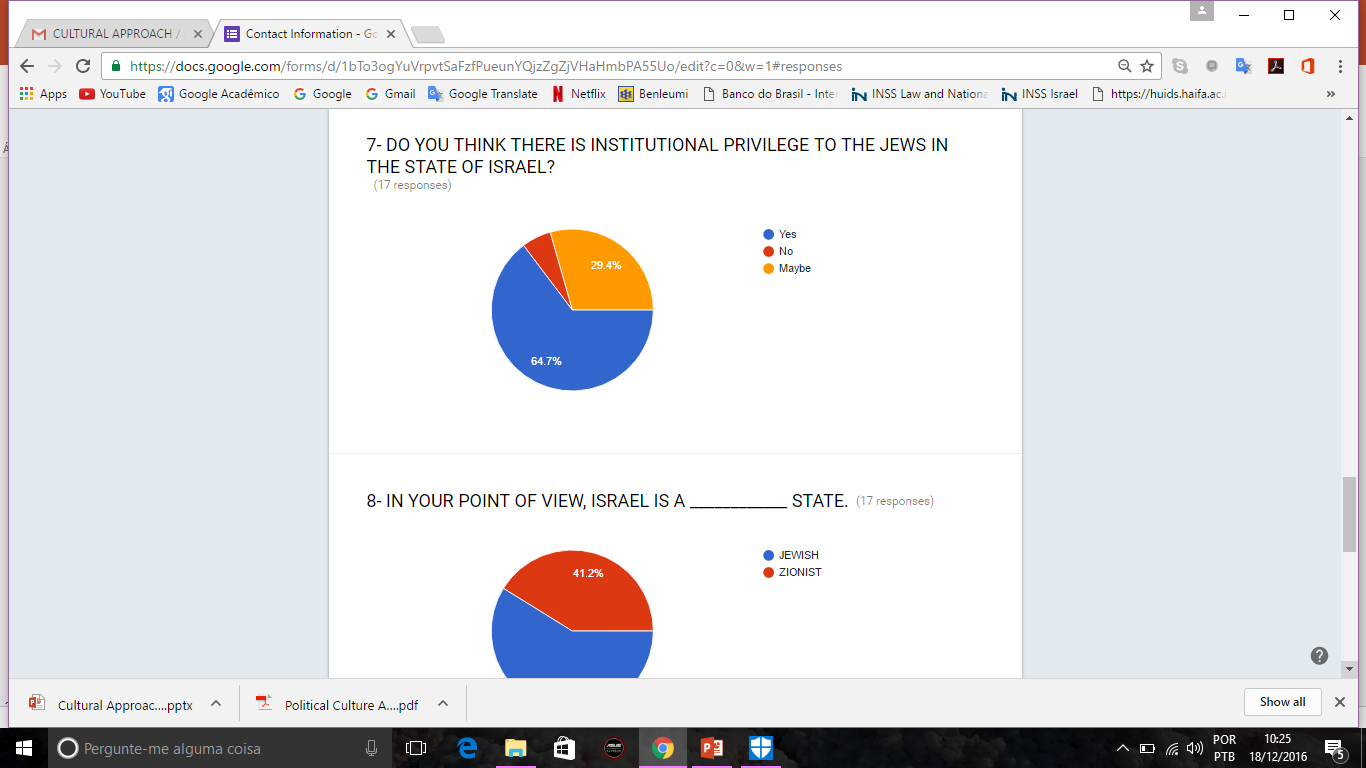 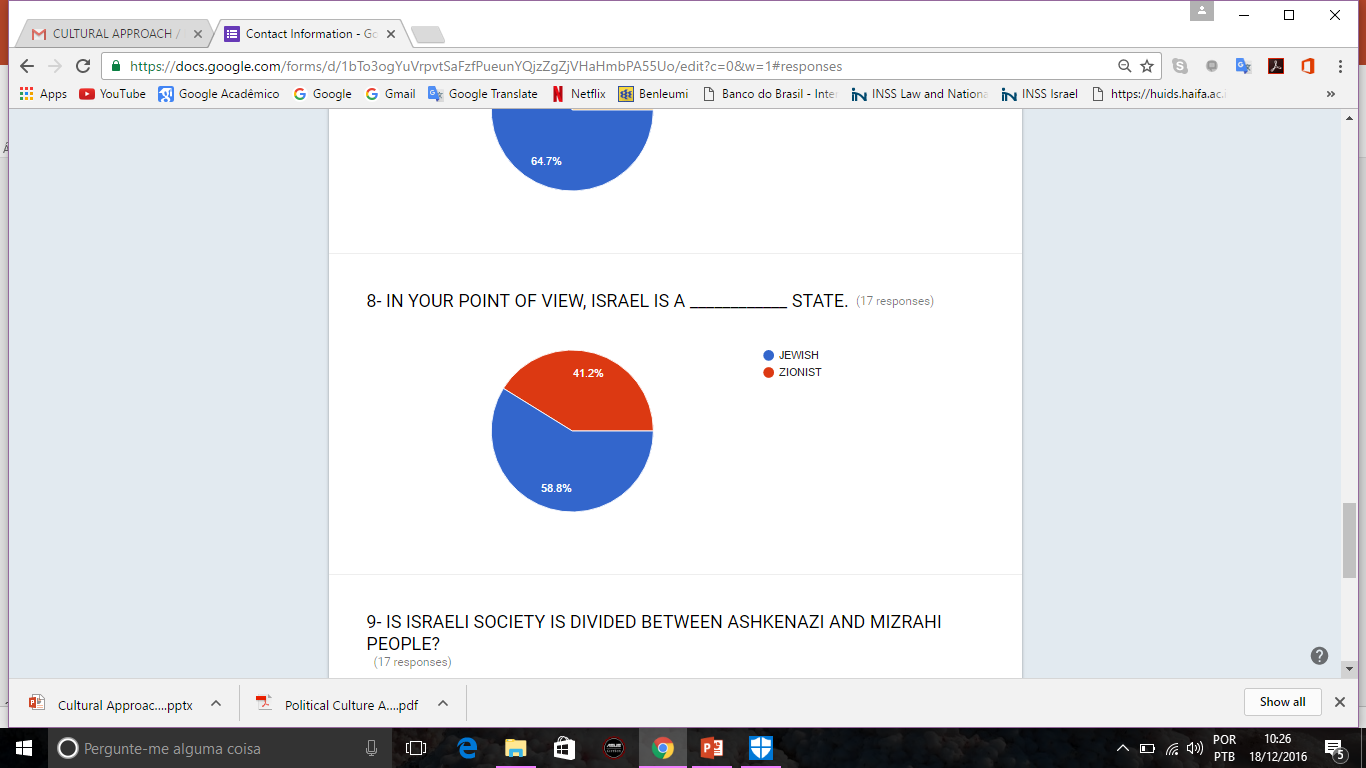 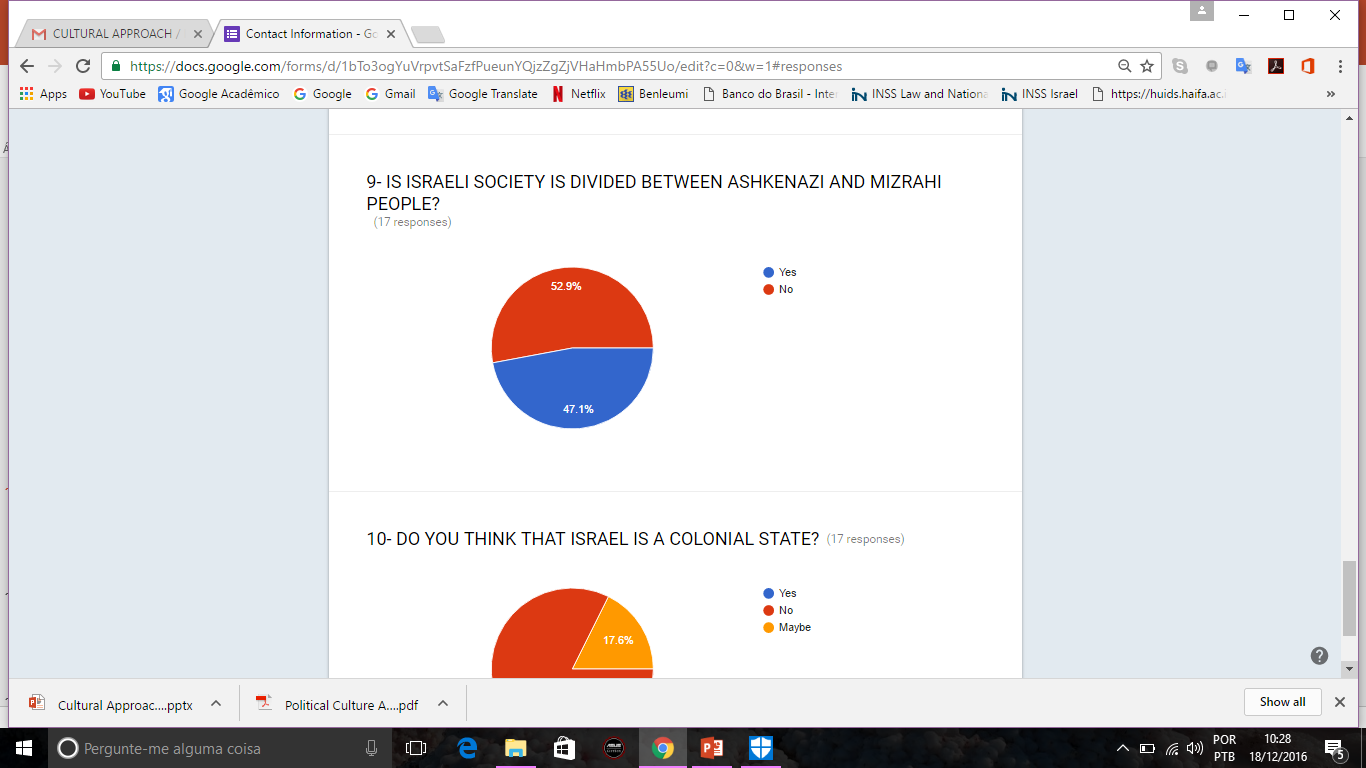 SURVEY RESULTS
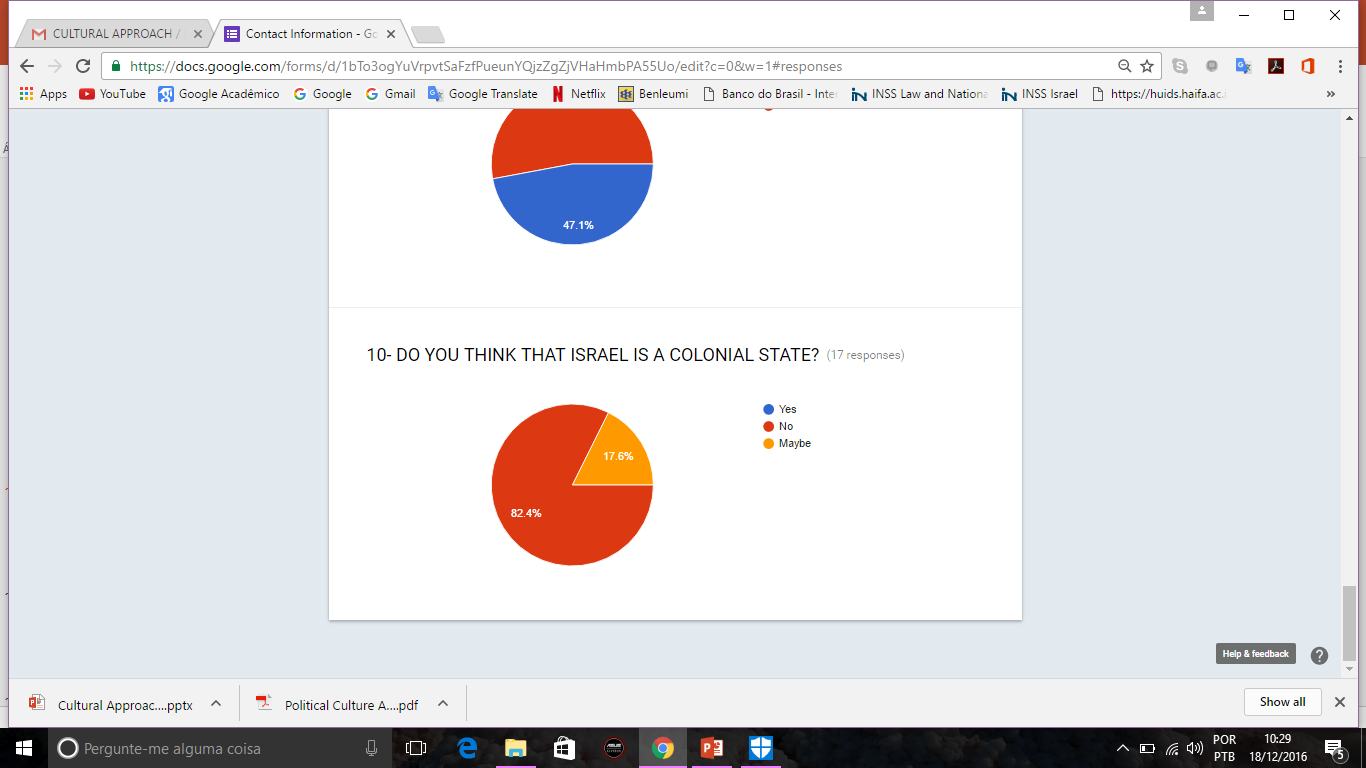 Canada as a bi-national state
English Canada
French Canada
Increasing relevance of people with different origins
How does the native population fit into the Canadian political landscape ?
CANADIAN POLITICAL CULTURE
Bi-nationalism (French v. English)
Increasing patriotism
National v. provincial
National Identity – evolving
Decreasing confidence in government
CANADIAN POLITICAL CULTURESystem Level
CANADIAN POLITICAL CULTUREProcess Level
Majority Rule
The large number takes precedence over the smaller number.
Minority rights, however, are protected.
Charter rights
Women
Visible minorities
Aboriginals
Political Equality (One person, one vote)
Political Freedom (Charter rights)
Conscience & religion
Thought, belief, opinion, expression, freedom of the press.
Peaceful assembly
Freedom of association
Greater role for government in Quebec
Daycare
Automobile insurance
Pensions
Legal systems
English common law
French civil code
CANADIAN POLITICAL CULTURE    Policy Level
Fragmented (beyond bi-national)
Regional and Provincial subcultures
Ethnic subcultures
Class subcultures
Lower confidence in institutions
Election reform
CANADIAN POLITICAL CULTURECurrent State
Pair up
Israel (Guy and Gilad)
United States (Don and Jim)
India (Raj)
Singapore (Wei How and Yael)
Germany (Markus)
Consider the three levels (10 minutes)
Discussion (30 minutes)
POLITICAL CULTURE AROUND THE WORLD
Criticism
Subjective
Opinion-based
Inadequate differentiation
CONCLUSION
ORIENTATION
INSTRUCTOR WRAP-UP